www.zeitfuerdeutsch.com
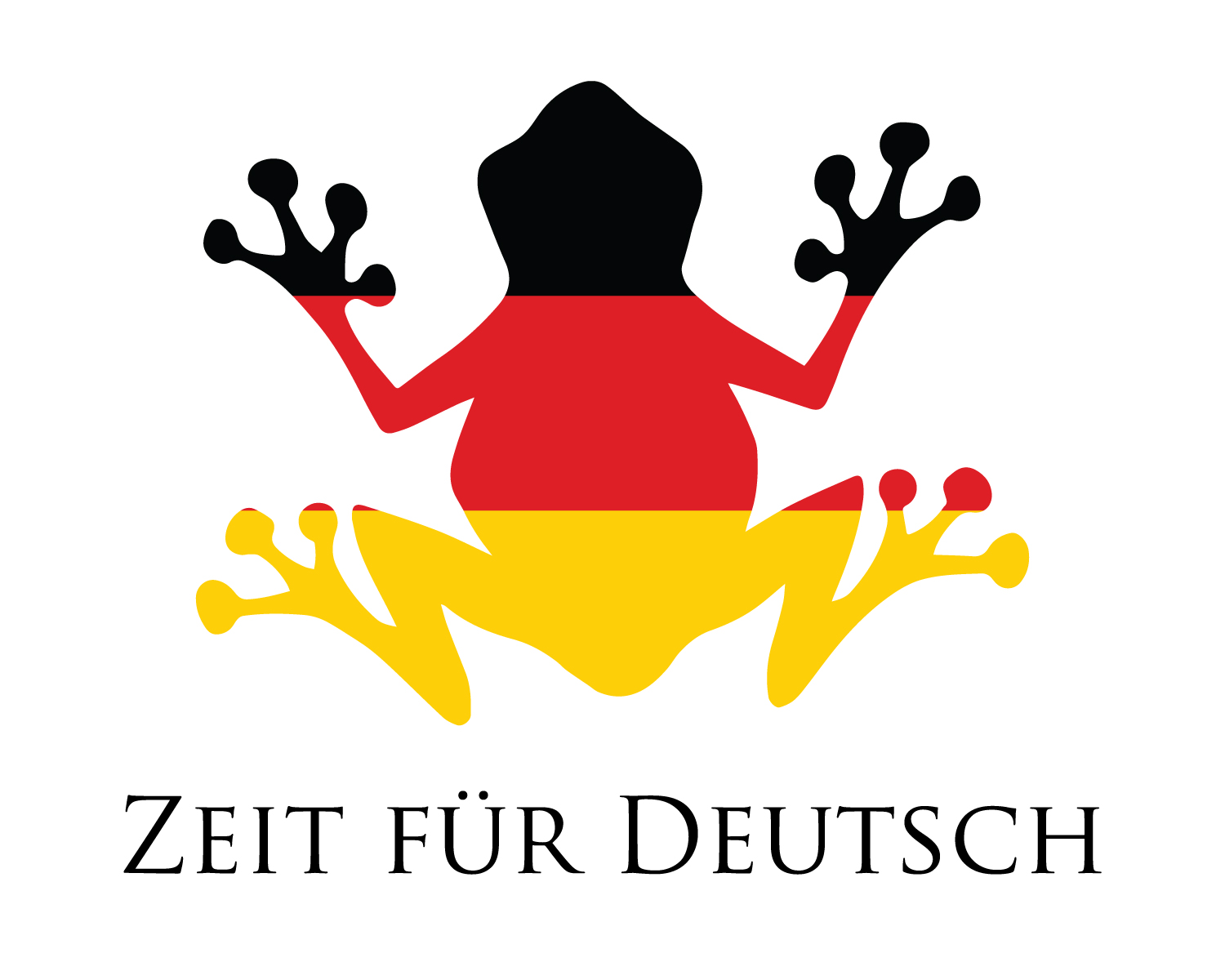 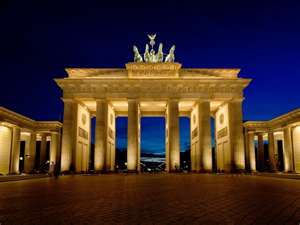 German Dictionary 3
LO: Use an English-German Dictionary
 SC
I can find adjectives to describe animals and characters
I can find other kinds of words to talk about animals and characters
I can use modal verbs
I can find other verbs to use in a sentence with modal verbs
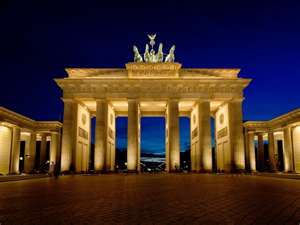 Das Kartenspiel
Yes, correct
No, incorrect
Good
Super
Excellent
Fantastic
Brilliant
Wonderful
Great
Tremendous/super/great
Beautiful/great
Ja, Richtig
Nein, Falsch
Gut
Super
Ausgezeichnet
Fantastisch
Brilliant
Wunderbar
Großartig
Prima
Schön
I am – ich bin
I run …
I go in …
I play with …
I like to eat …
I swim …
I like …
I do / I make …
Ich renne …
Ich gehe in …
Ich spiele mit …
Ich esse gern …
Ich schwimme …
Ich mag …
Ich mache …
The mouse – die Maus
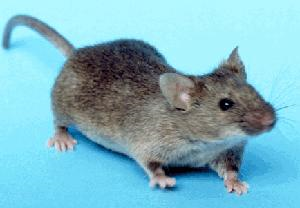 The insect – das Insekt
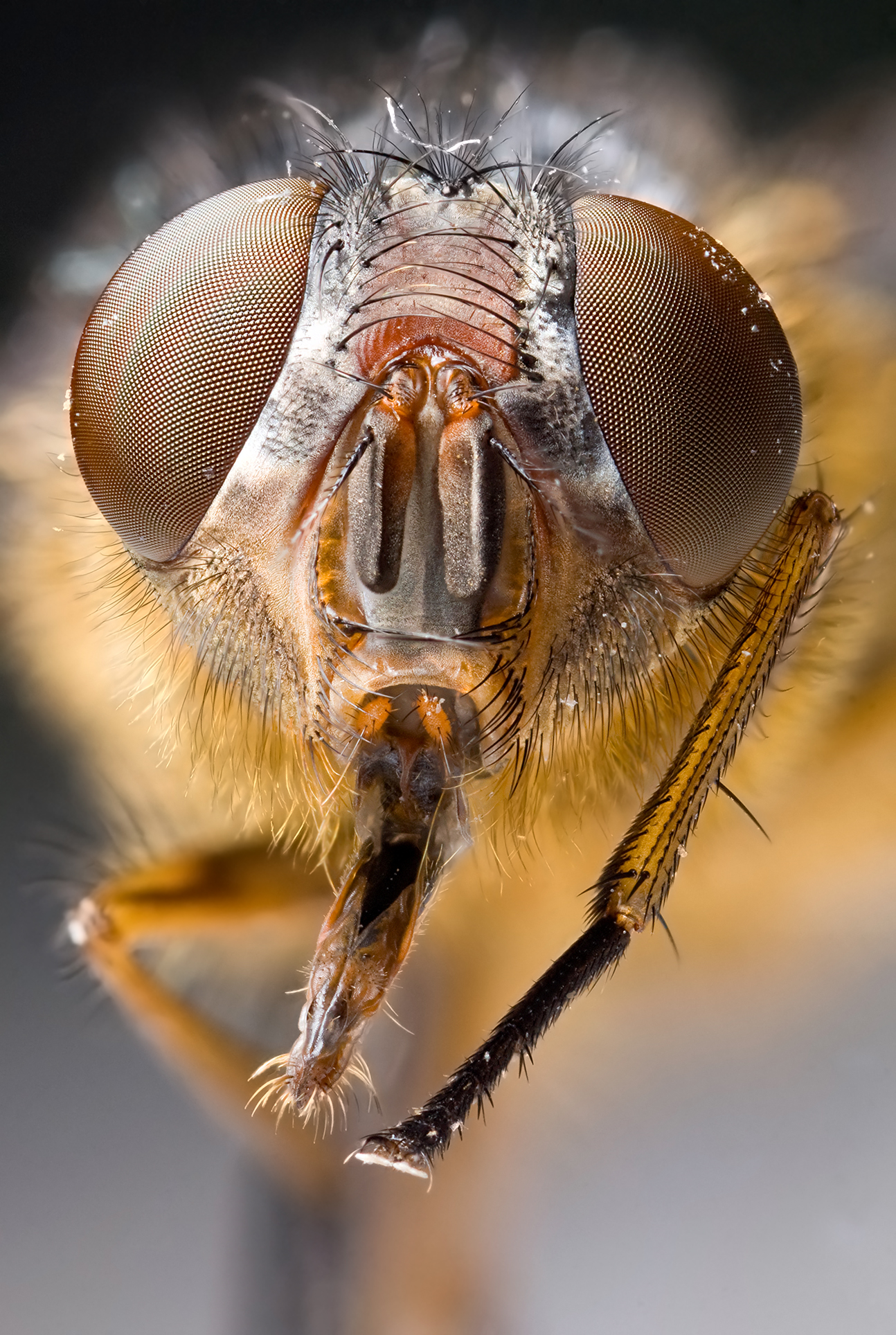 The zebra – das Zebra
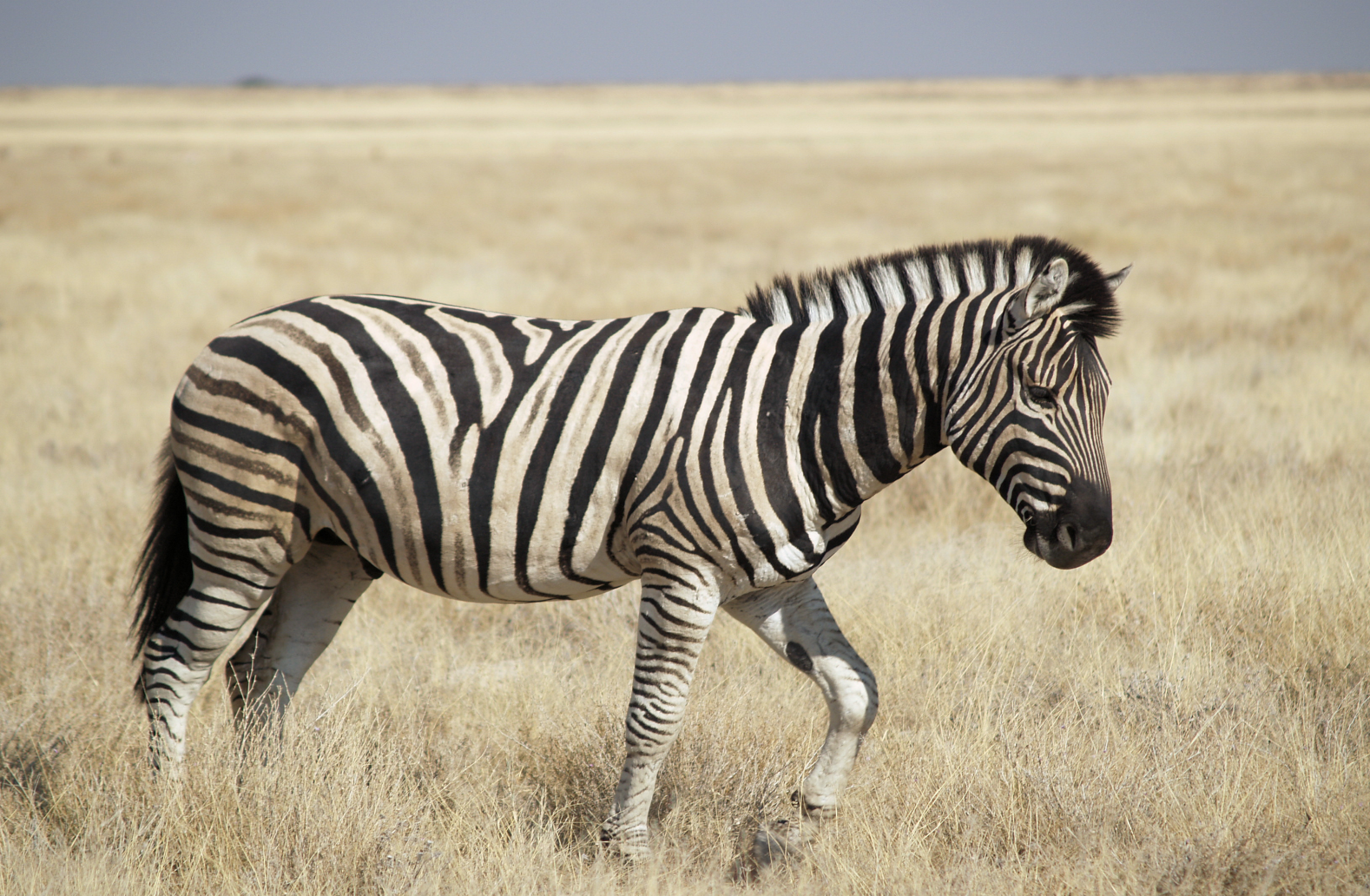 The monkey – der Affe
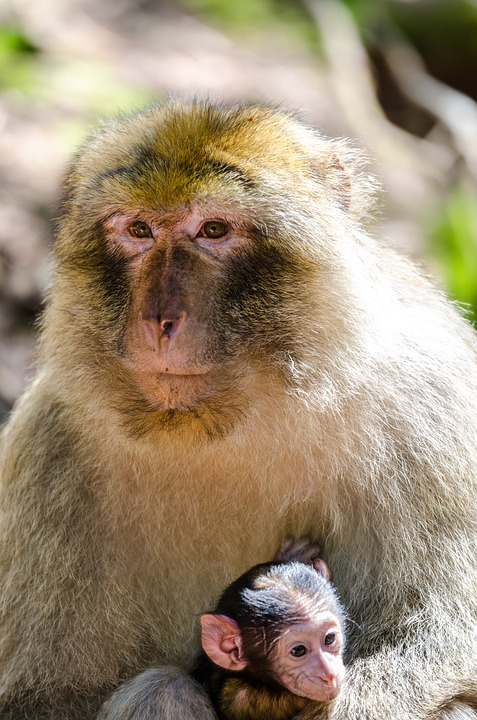 The turtle – die Schildkröte
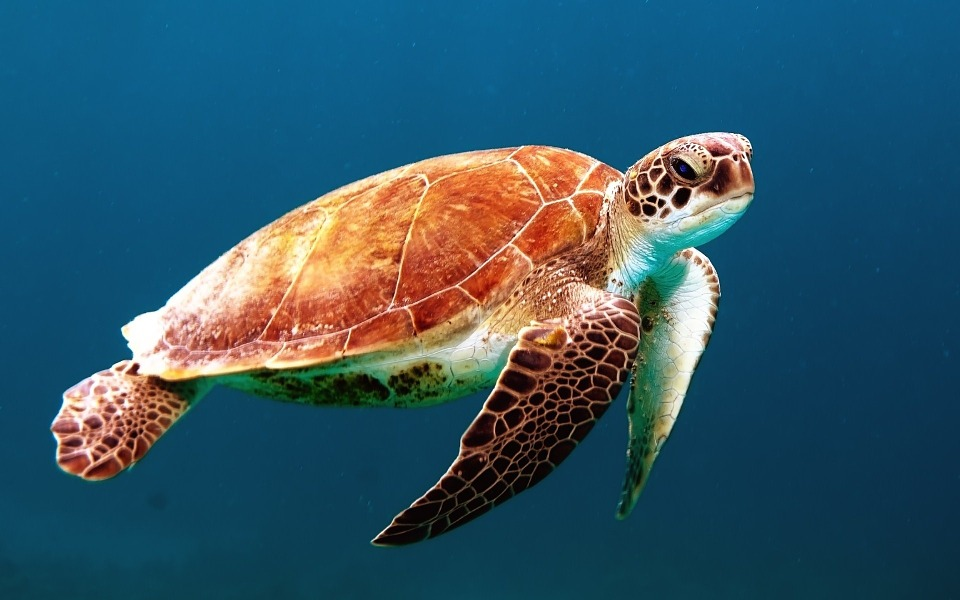 The owl – die Eule
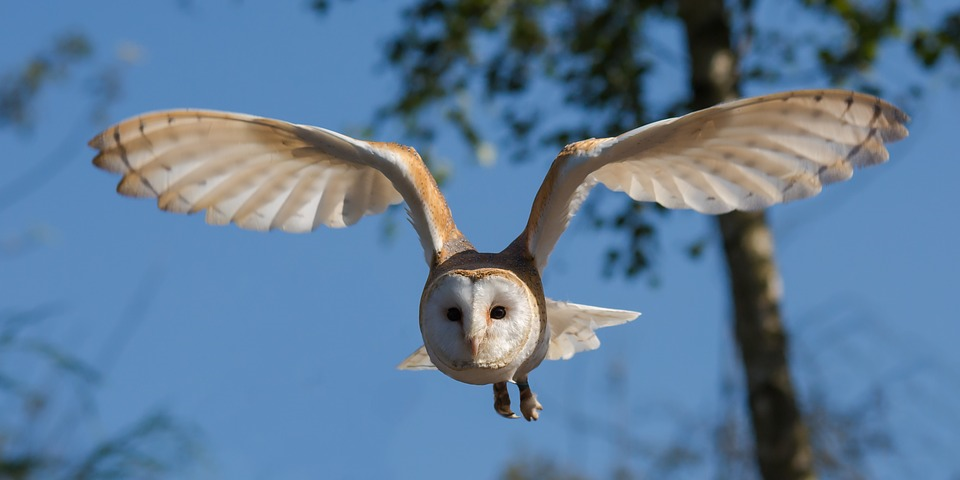 The spider – die Spinne
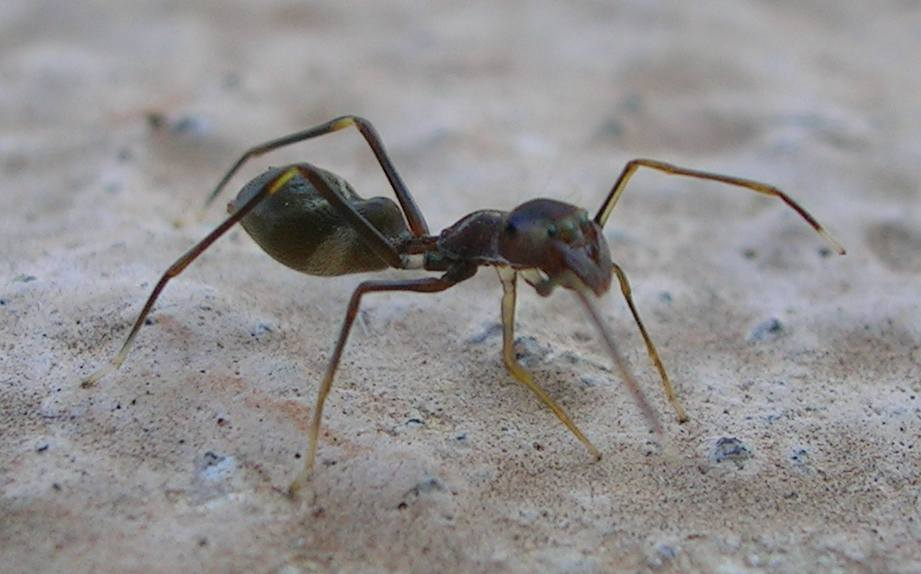 The seal – der Seehund
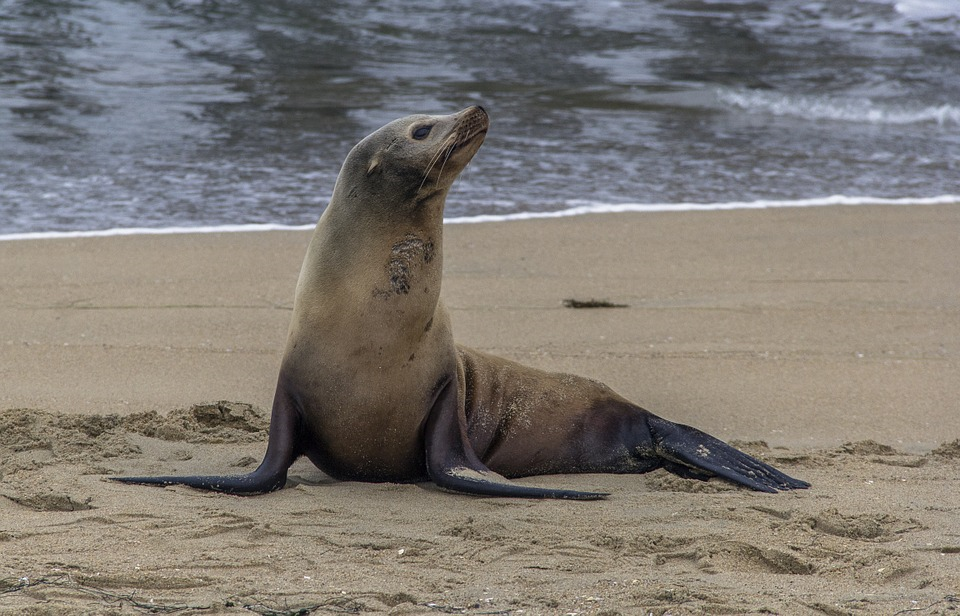 The human – der Mensch
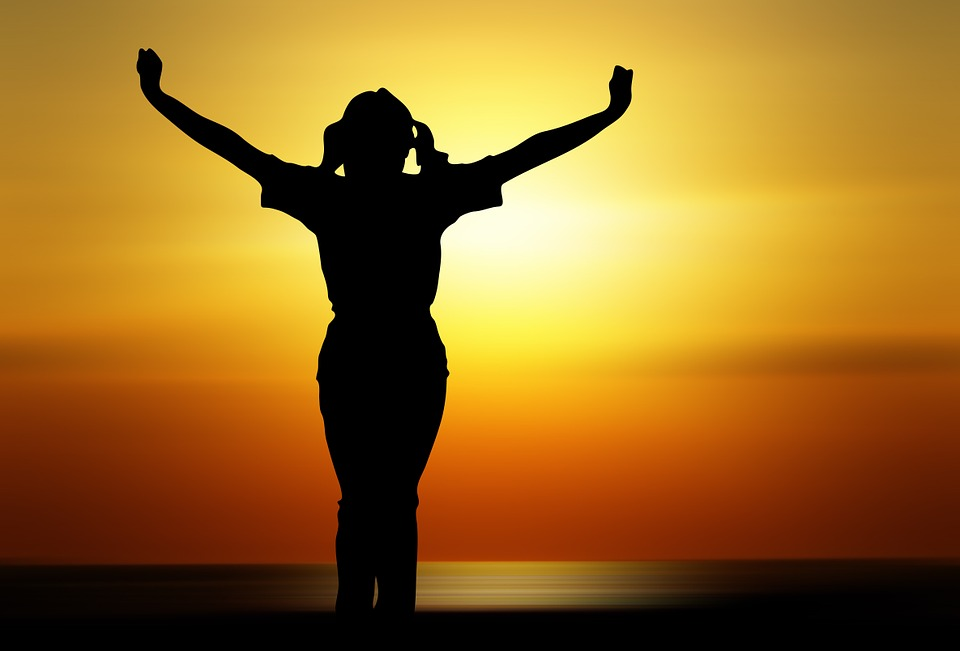 The squirrel – das Eichhörnchen
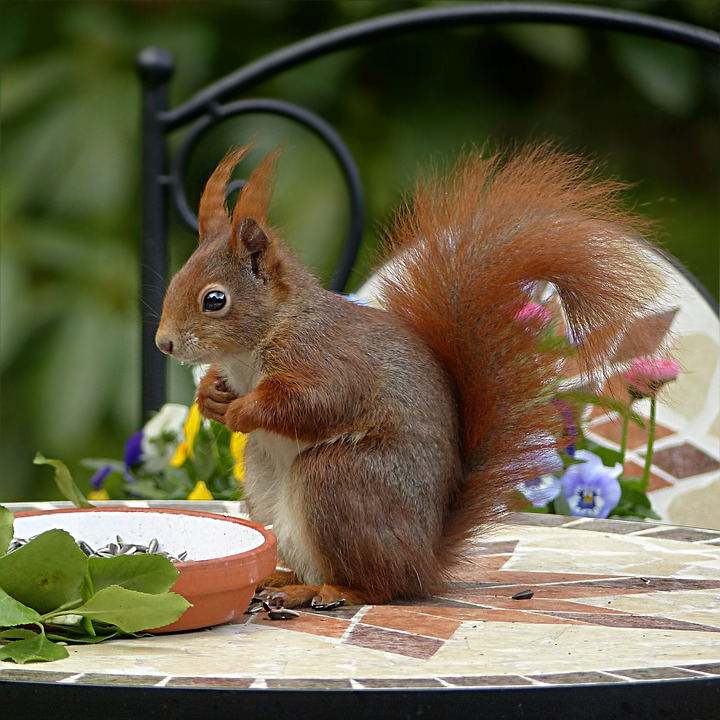 I am – ich bin
I run …
I go in …
I play with …
I like to eat …
I swim …
I like …
I do / I make …
Ich renne …
Ich gehe in …
Ich spiele mit …
Ich esse gern …
Ich schwimme …
Ich mag …
Ich mache …
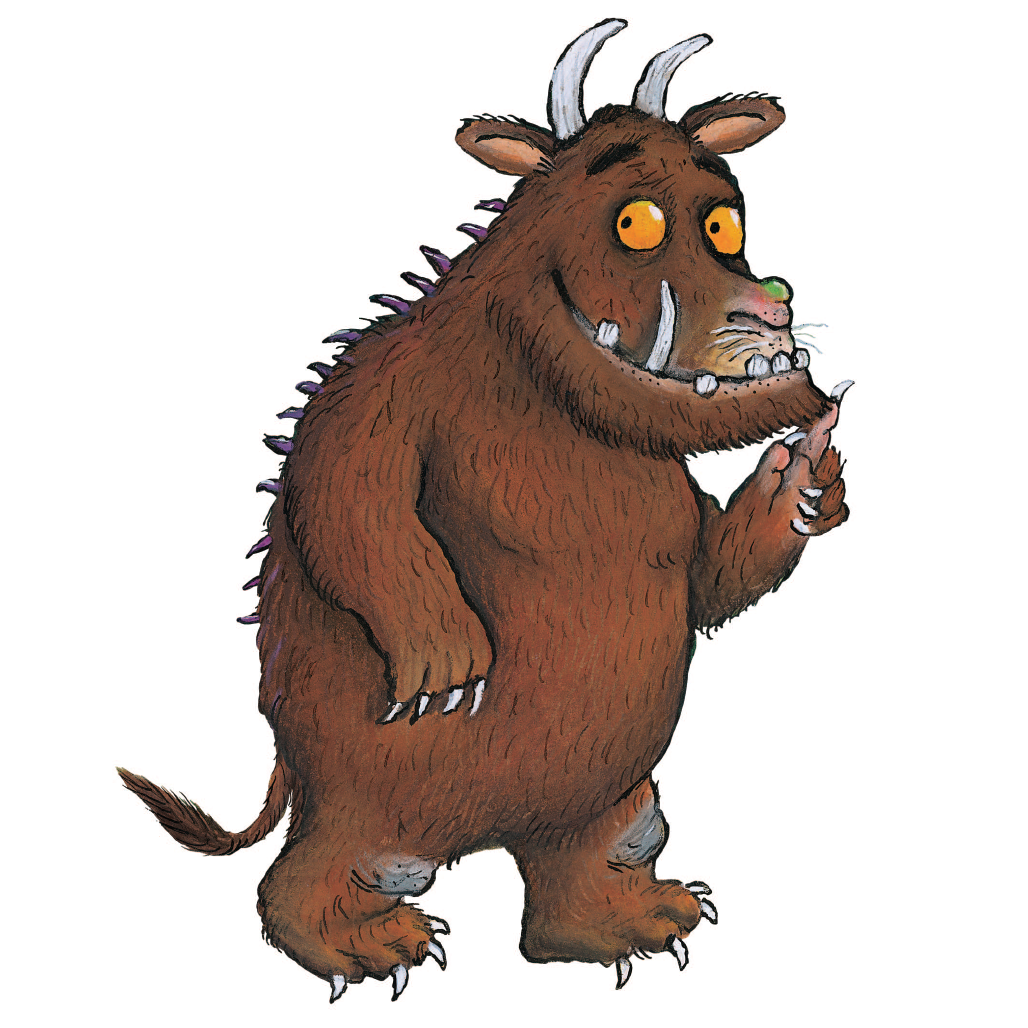 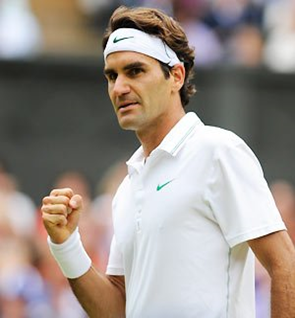 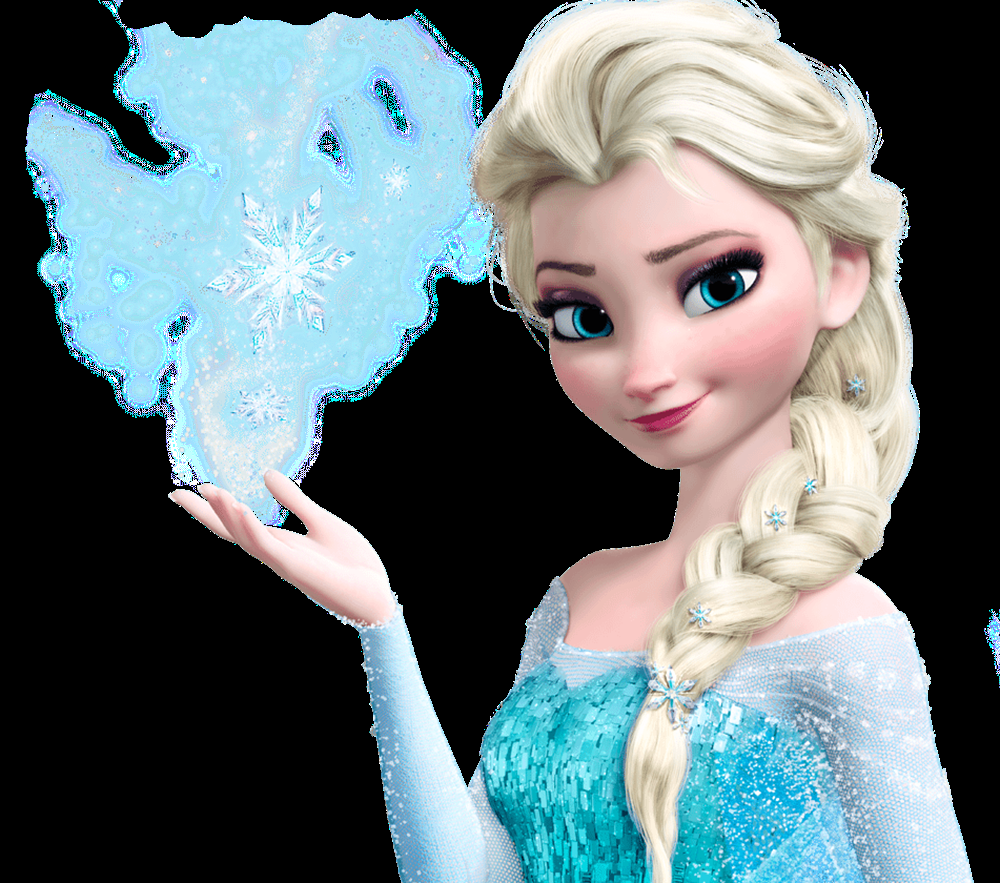 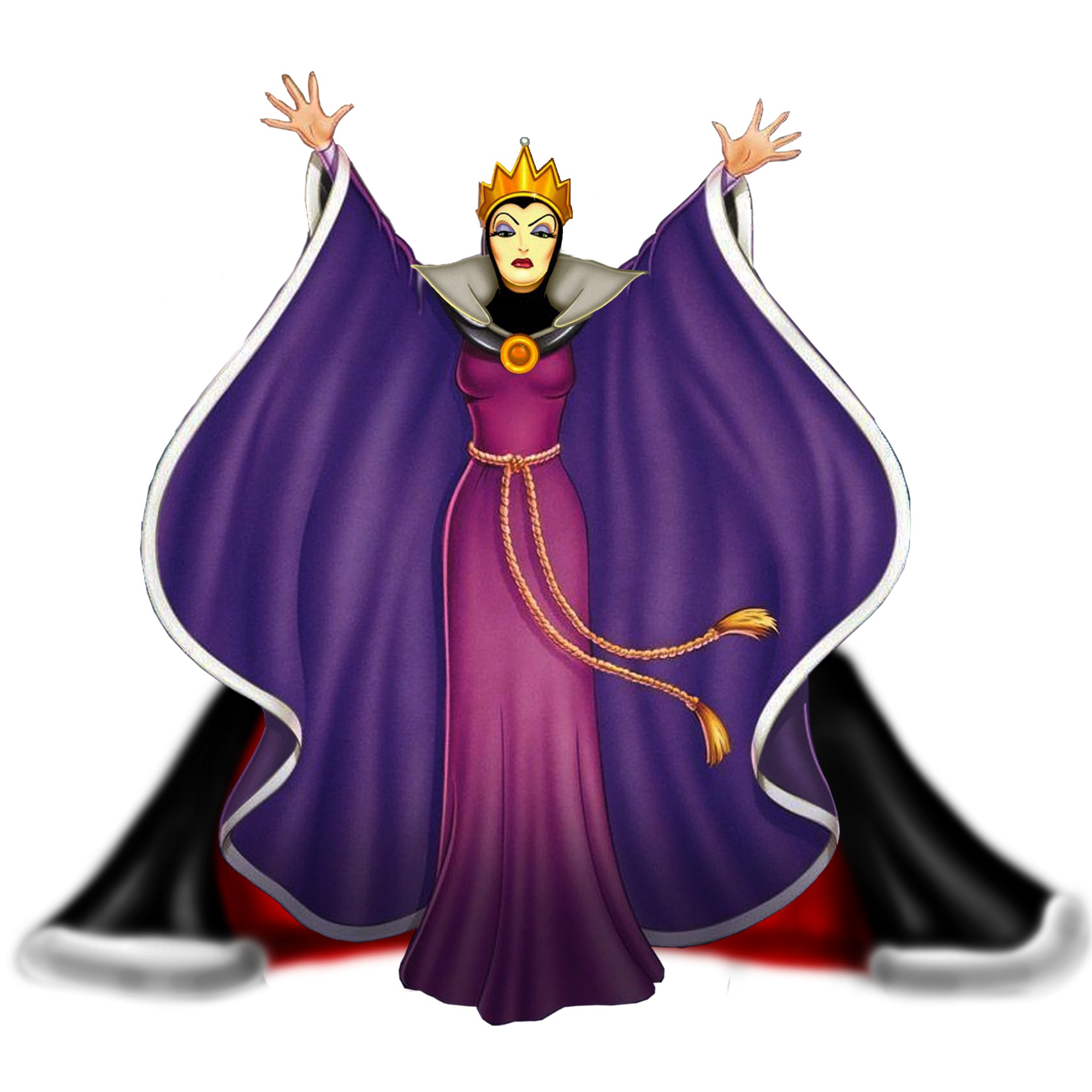 Writing Task
3 sentences for each animal or character
To be able to - Können
I can
You can

He can
She can
It can

They can
We can
Ich kann
Du kannst

Er kann
Sie kann
Es kann

Sie können
Wir können
Secret Signal
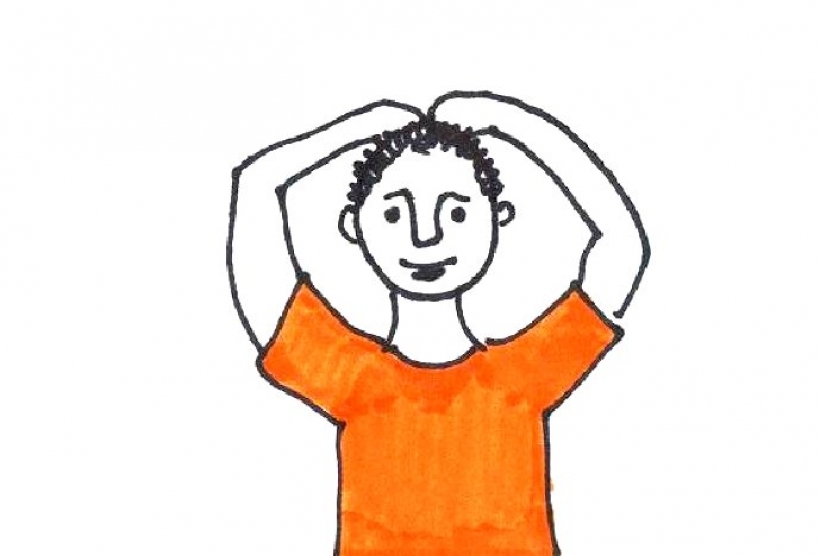 Ich kann
Du kannst

Er kann
Sie kann
Es kann

Sie können
Wir können
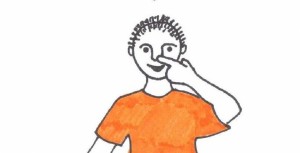 To have to - Müssen
I have to (must)
You have to

He has to
She has to
It has to 

They have to 
We have to
Ich muss
Du musst

Er muss
Sie muss
Es muss

Sie müssen
Wir müssen
To want - Wollen
I want
You want

He wants
She wants
It wants

They want
We want
Ich will
Du willst

Er will
Sie will
Es will

Sie wollen
Wir wollen
Translate
I can run fast
I want to swim
I must sing
I can eat fruit
I can fly high
Ich kann schnell rennen
Ich will schwimmen
Ich muss singen
Ich kann Obst essen
Ich kann hoch fliegen
Writing Task
Extension
A sentence using verbs under each picture
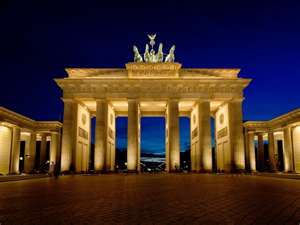 German Dictionary 3
LO: Use an English-German Dictionary
 SC
I can find adjectives to describe animals and characters
I can find other kinds of words to talk about animals and characters
I can use modal verbs
I can find other verbs to use in a sentence with modal verbs